Вяжем аксессуары крючком или спицами
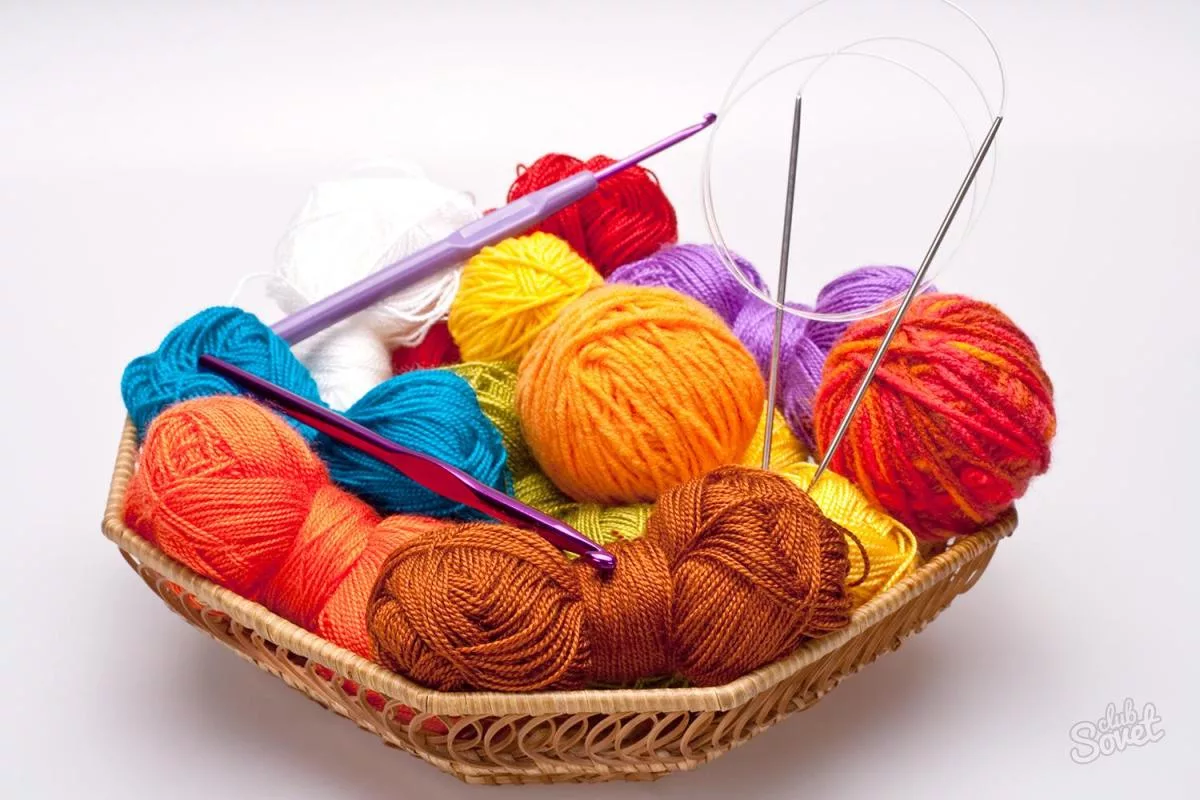 Выполнила: 
ученица 6 А класса
Кузнецова Дарья
1. Проблемная ситуация
На уроках технологи я научилась вязать крючком и спицами некоторые виды петель, и чтобы закрепить знания мне нужно связать какую-то вещь, которая будет радовать глаз. Конечно она должна быть не только красивой, но и полезной.
2. Исследование
Какого цвета будет моё изделие?
      Я решила, что изделие свяжу из розовой пряжи.
Чем буду вязать?
      Спицами. 
Что буду вязать?
      Аксессуар для игрушки. (определиться с выбором лучшей идеи)
3. Первоначальные идеи
Изделие
Шапочка
Свитер
Шарфик
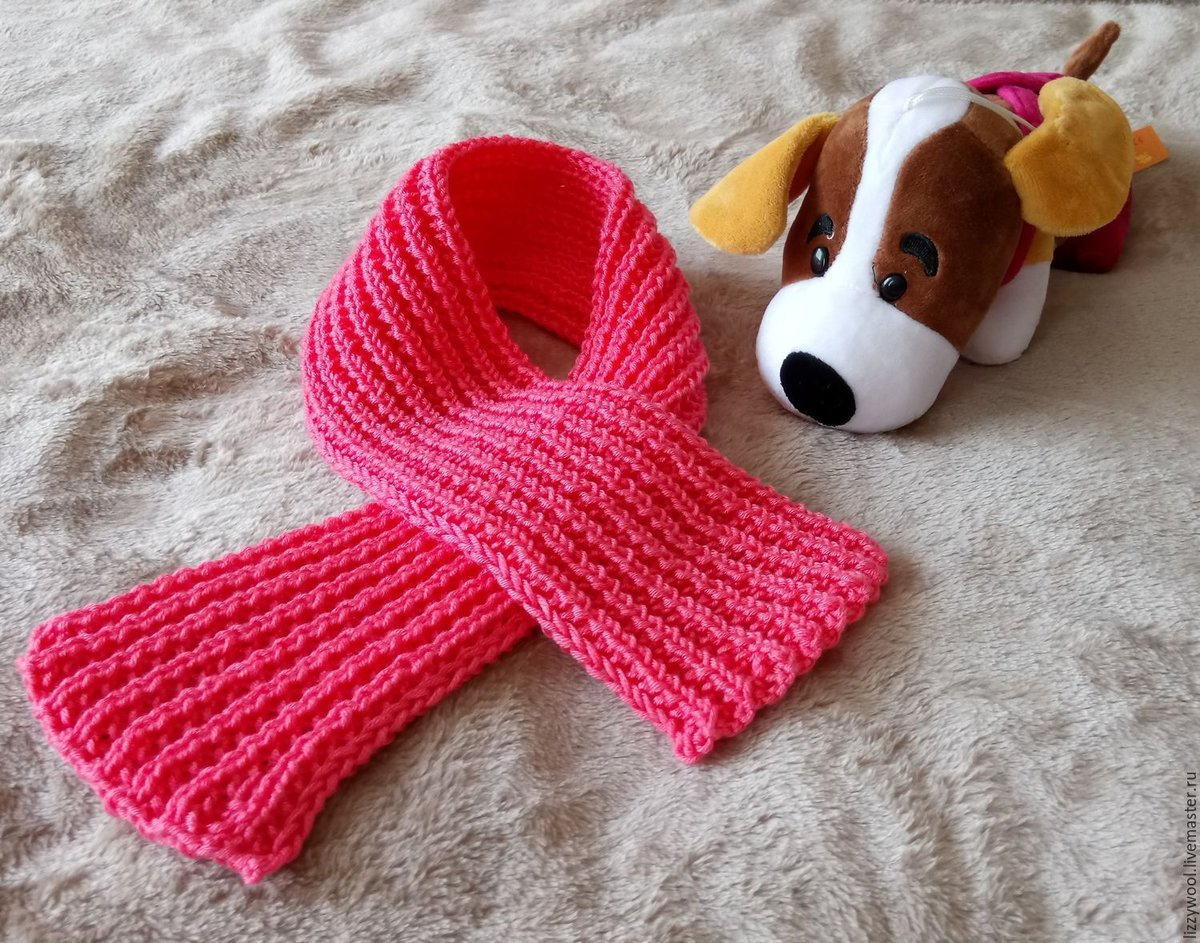 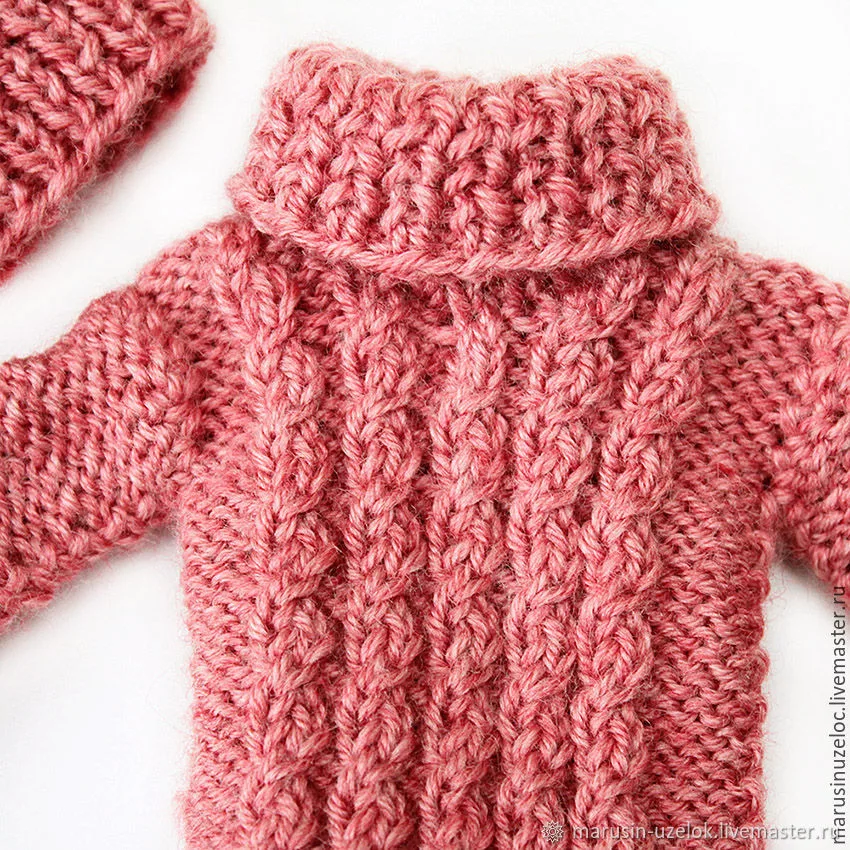 4. Требования к изделию
Доступная технология изготовления.
Небольшой расход пряжи
Простая конструкция.
Быстрое в изготовлении.
Функциональное в пользовании.
Невысокая стоимость материалов.
5. Выбор лучшей идеи
6. Выбор инструментов и материалов
Какую форму выбрать
Каким инструментом буду  вязать 




 Вывод: выбираю спицы, потому    что мне ими легче вязать.
Инструмент
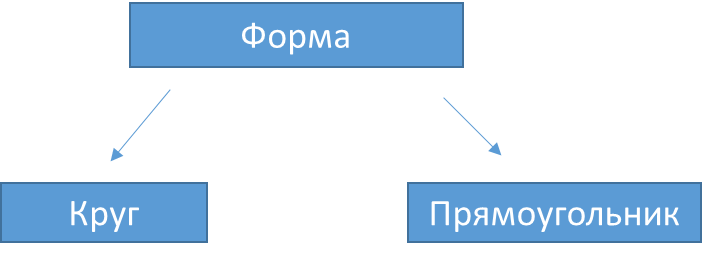 Спицы
Крючок
Вывод: выбираю прямоугольную форму, потому что она легче вяжется
Выбор пряжи



Вывод: выбираю ворсовую пряжу, так как она больше под
Выбор цвета




Вывод: выбираю розовый цвет, потому что вяжу этот шарф для игрушки моей сестры и она любит розовый цвет.
Пряжа
Цвет
Льняная
Ворсовая
Хлопчатобумажная
Голубой
Розовый
7. Расчёт денежных затрат
Деньги я не тратила так как у меня всё нашлось дома и спицы, и пряжа.
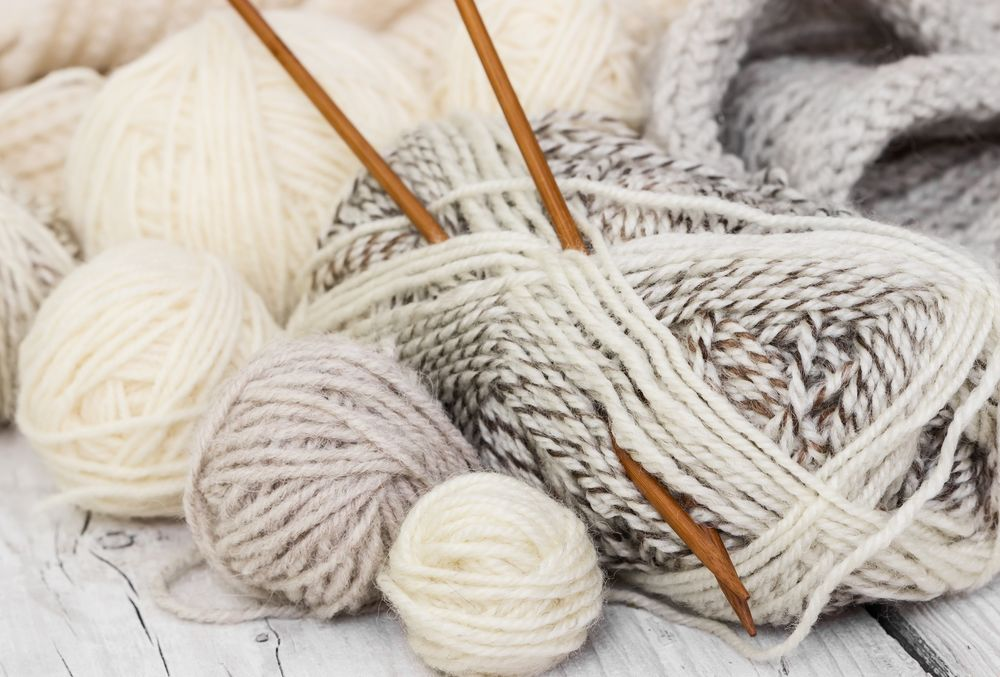 8. Технология изготовления шарфа
9. Экспертная оценка и самооценка